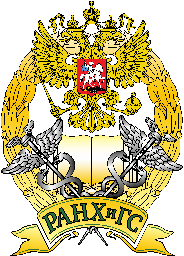 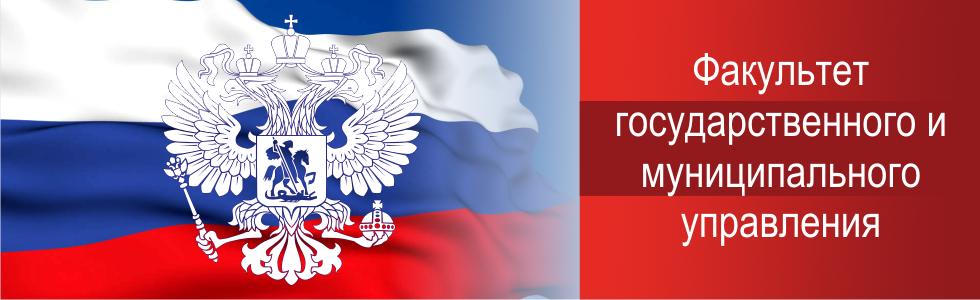 ПРЕЗЕНТАЦИЯ ФАКУЛЬТЕТА
Савинов Леонид Вячеславович  
декан, доктор политических наук, доцент  
выпускник факультета 2000 года

Новосибирск, 20 апреля 2019 г.
Факультет основан в 1991 г.
Студенты
дневная форма		-	718
вечерняя форма		-	121
заочная форма		-	81
Всего							-	920

бакалавриат				-	796
специалитет				-	21
магистратура			-	103
Преподаватели

доктора наук		-	12
кандидаты наук	-	53
незащищенные	-	17
Всего						-	82

Защищенность -	83%
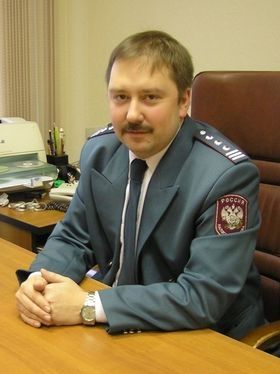 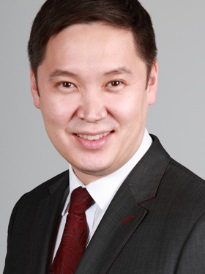 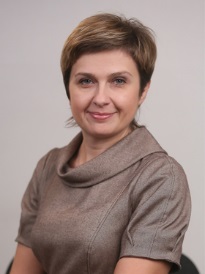 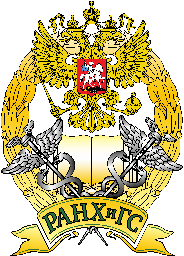 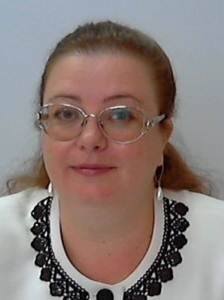 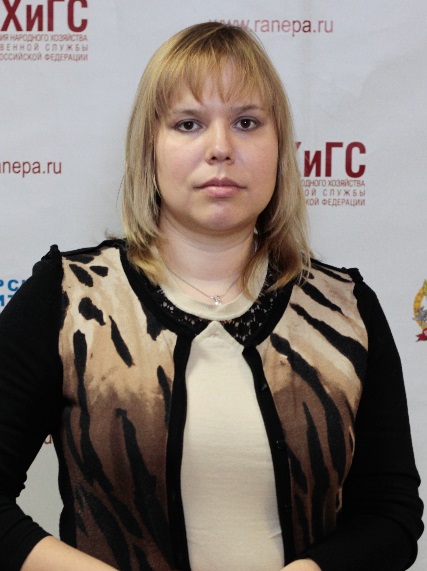 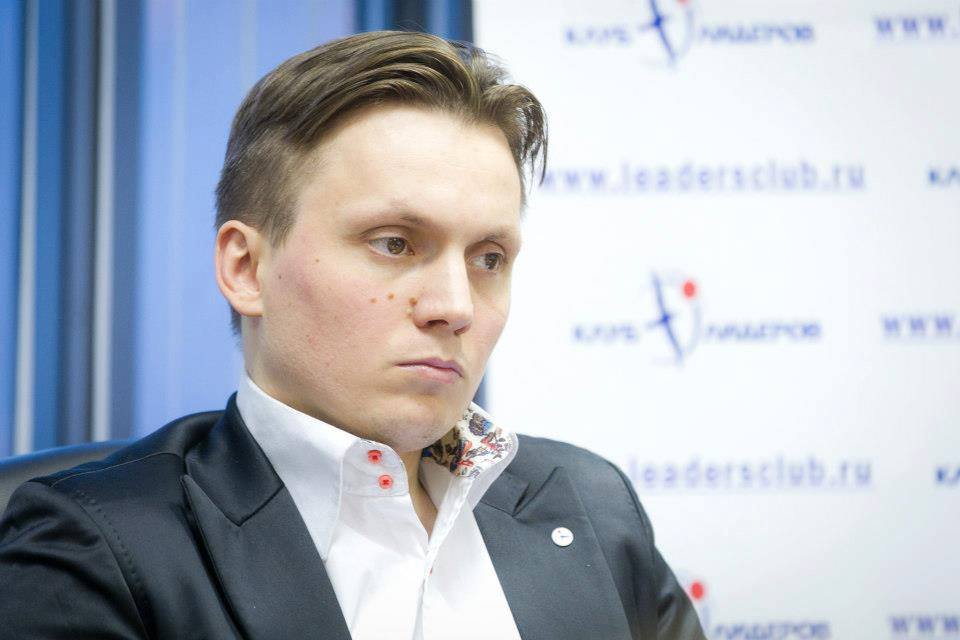 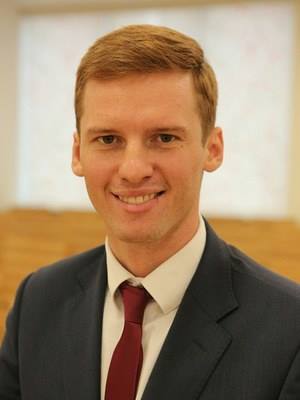 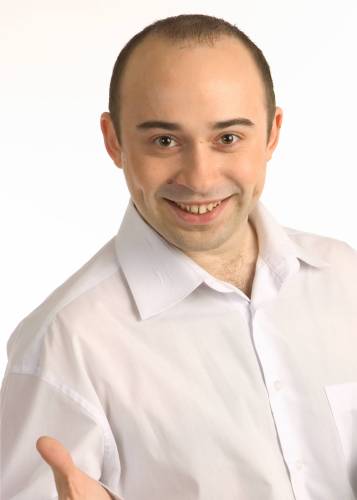 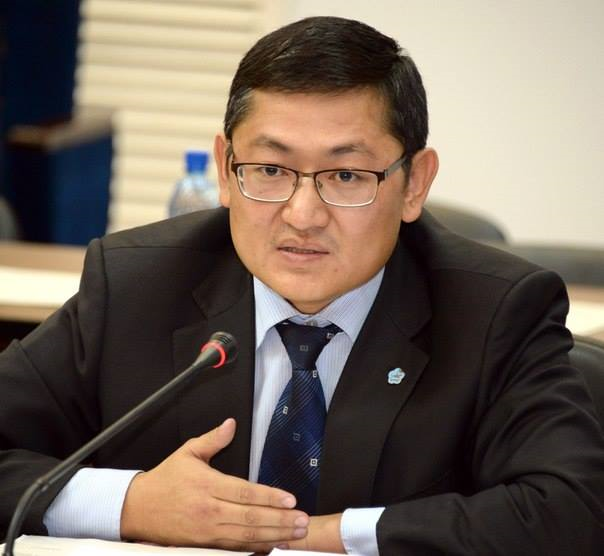 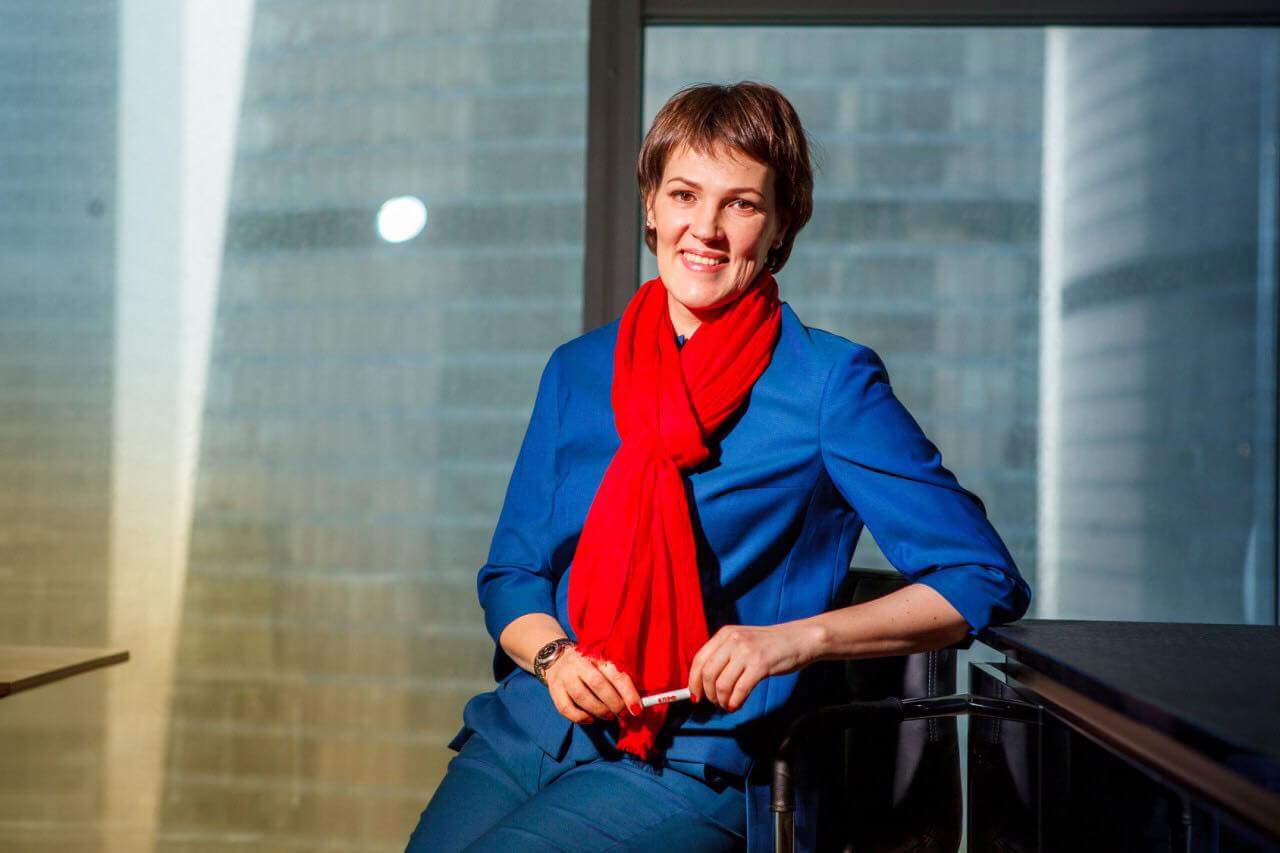 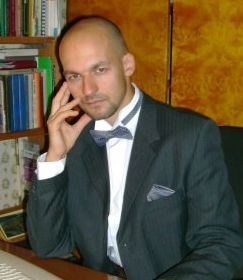 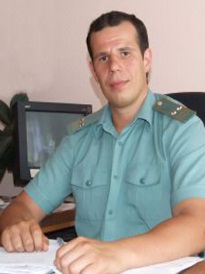 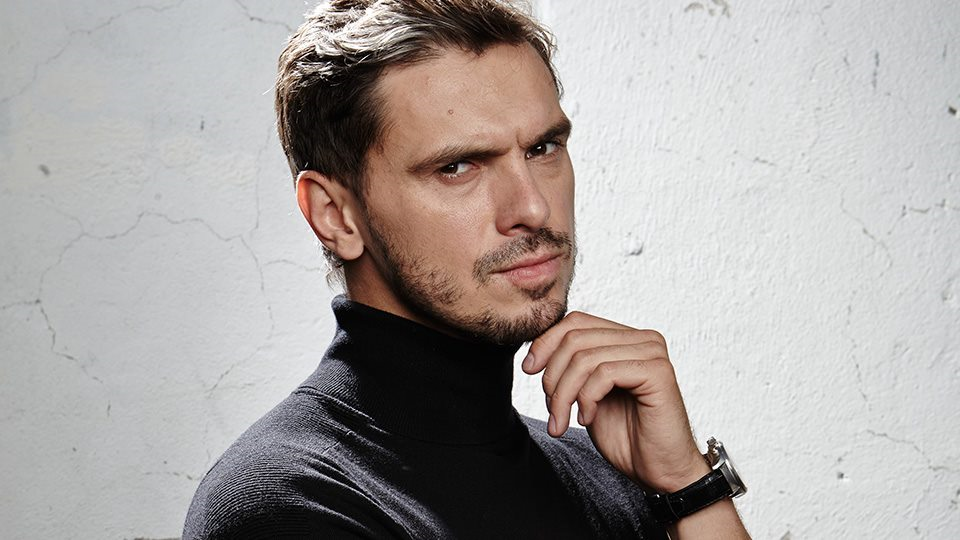 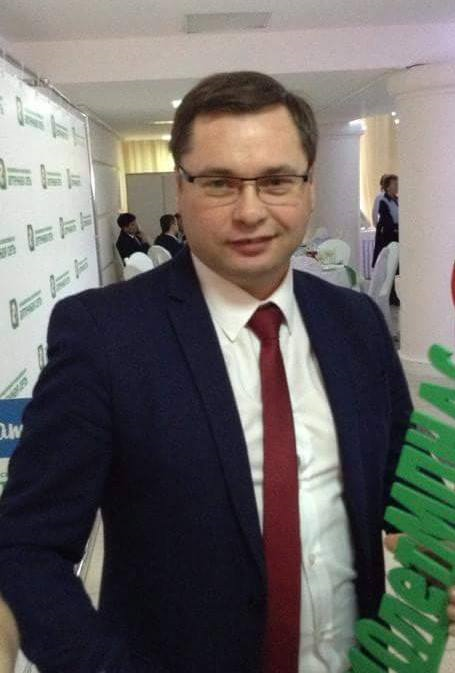 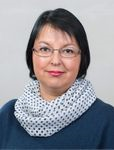 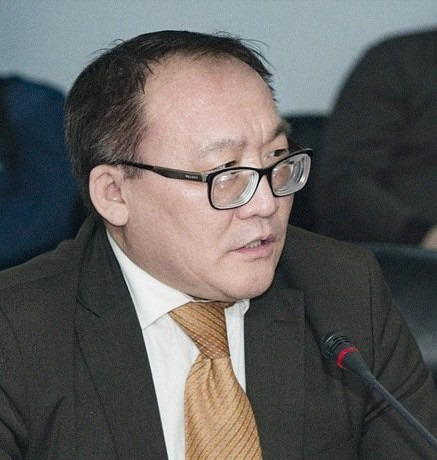 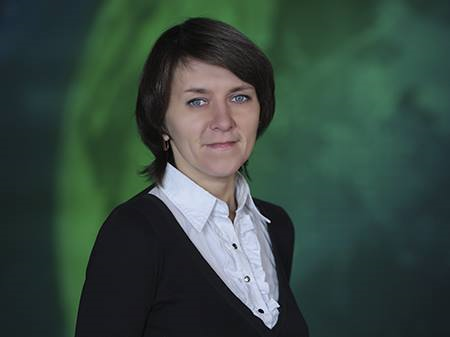 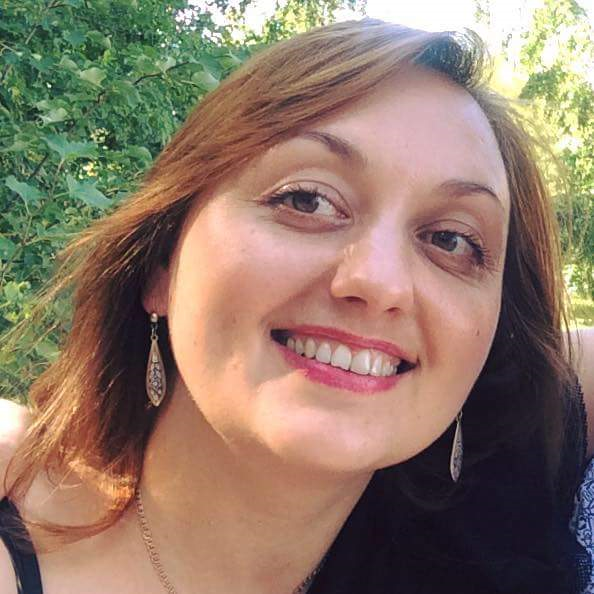 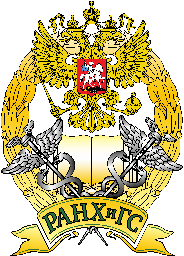 http://siu.ranepa.ru/?id=135

Тел. 8 (383) 373-13-09

savinov@siu.ranepa.ru

www.facebook.com/leonid.savinov